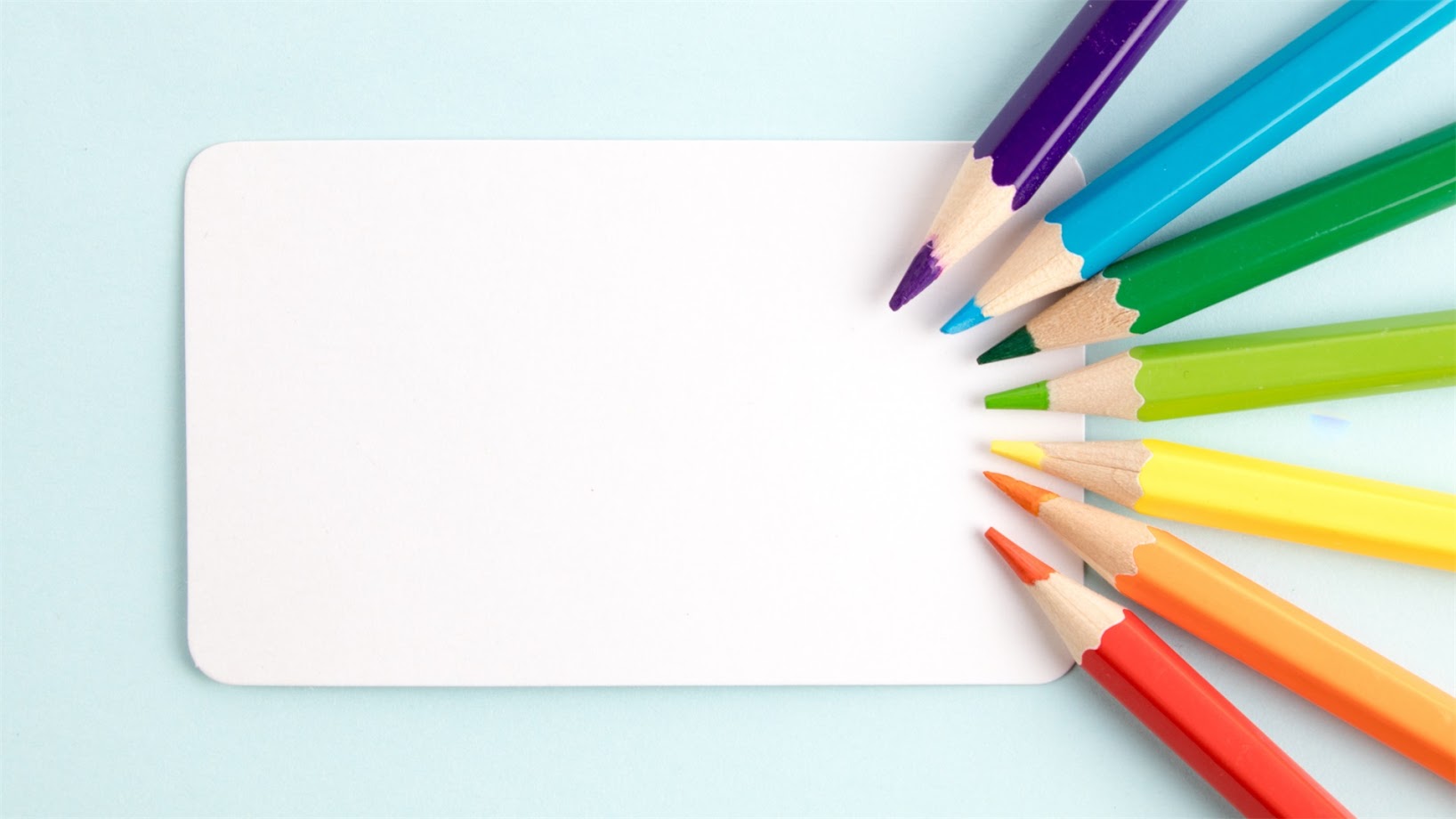 ÔN THI TỐT NGHIỆPNGƯỜI LÁI ĐÒ SÔNG ĐÀ
- Nguyễn Tuân -
PHẦN A. KIẾN THỨC CHUNG
Tác giả Nguyễn Tuân
Nguyễn Tuân là một nhà văn lớn của văn học hiện đại Việt Nam. Ông được biết đến với tư cách là một cây bút cả đời say mê tìm kiếm vẻ đẹp của cuộc sống. 
Vốn có sở trường về thể loại tuỳ bút, cùng sự hiểu biết phong phú về nhiều lĩnh vực và năng lực thẩm mỹ sắc sảo với lối viết tài hoa, phóng túng, ...Nguyễn Tuân đã để lại những trang viết độc đáo, tài hoa, uyên bác.
PHẦN A. KIẾN THỨC CHUNG
II. Tác phẩm
1. Hoàn cảnh sáng tác, xuất xứ: 
- Người lái đò sông Đà là một áng văn trong tập tùy bút Sông Đà (1960) – thành quả nghệ thuật đẹp đẽ của Nguyễn Tuân trong chuyến đi gian khổ và hào hùng tới miền Tây Bắc rộng lớn của Tổ quốc. Sông Đà gồm 15 thiên tùy bút và một bài thơ ở dạng phác thảo.
- Mục đích chính của chuyến đi tới Tây Bắc của nhà văn đồng thời cũng là cảm hứng chủ đạo của cả tập bút ký là tìm kiếm chất vàng của thiên nhiên Tây Bắc và nhất là chất vàng mười – “thứ vàng đã được thử lửa” ở tâm hồn những con người lao động, chiến đấu trên miền núi sông hùng vĩ và thơ mộng.
PHẦN A. KIẾN THỨC CHUNG
II. Tác phẩm
2. Nội dung và nghệ thuật:
a. Nội dung
Vẻ đẹp đa dạng của con sông Đà hiện lên trong từng trang viết. Đó là vẻ đẹp của một con sông Đà hùng vĩ, hoang dại và "hung bạo" với những thành vách, hút nước, trùng vây thạch trận. Đó còn là vẻ đẹp của một con sông Đà trữ tình, thơ mộng. Hai vẻ đẹp tưởng chừng đối lập lại tụ hội trong một con sông của quê hương Tây Bắc. Sự hài hòa trong cảnh vật thiên nhiên đã tạo nên vẻ đẹp của chính núi rừng và vùng đất Tây Bắc - nơi địa đầu của Tổ quốc.
PHẦN A. KIẾN THỨC CHUNG
II. Tác phẩm
2. Nội dung và nghệ thuật:
a. Nội dung
Đằng sau vẻ đẹp thiên nhiên hùng vĩ, tráng lệ và thơ mông là hình tượng người lái đò sông Đà. Hình tượng nhân vật ông lái hiện lên là một người anh hùng trên sông nước với kinh nghiệm dày dạn của một tay lái ra hoa và đặc biệt ông lái còn là một con người đời thường, vô danh. 
Qua đó, ta cũng thấy được tình yêu, sự say đắm của Nguyễn Tuân trước thiên nhiên và con người lao động ở miền Tây Bắc của Tổ quốc.
PHẦN A. KIẾN THỨC CHUNG
II. Tác phẩm
2. Nội dung và nghệ thuật:
b. Nghệ thuật
Những ví von, so sánh, liên tưởng, tưởng tượng độc đáo, bất ngờ và rất thú vị của tác giả.
Ngôn ngữ đa dạng, sống động, giàu hình ảnh và có sức gợi cảm cao.
Câu văn có nhịp điệu, lúc thì hối hả, mau lẹ, khi thì chậm rãi, như tải ra để diễn tả vẻ đẹp trữ tình  rất  nên thơ  của con sông.
PHẦN B. LUYỆN ĐỀ
GV hướng dẫn HS ôn tập toàn bộ văn bản qua hình tượng:
+ Hình tượng sông Đà (hung bạo + trữ tình)
+ Hình tượng người lái đò
PHẦN B. LUYỆN ĐỀ
ĐỀ 1:
Cho đoạn trích:
“Hùng vĩ của Sông Đà không phải chỉ có thác đá.
…
vút qua một quãng đường mượn cạp ra ngoài bờ vực [...].
(Trích Người lái đò Sông Đà, Nguyễn Tuân, Ngữ văn 12, Tập một,
 NXB Giáo dục Việt Nam, 2018, tr.186)
    Anh/ chị hãy phân tích hình tượng Sông Đà trong đoạn trích trên. Từ đó, nhận xét về cái tôi Nguyễn Tuân trong tuỳ bút Người lái đò Sông Đà?
PHẦN B. LUYỆN ĐỀ
1. Đảm bảo cấu trúc bài văn nghị luận
Mở bài: nêu được vấn đề. 
Thân bài: triển khai được vấn đề. 
Kết bài: khái quát được vấn đề.
PHẦN B. LUYỆN ĐỀ
2. Xác định đúng vấn đề cần nghị luận
Hình tượng Sông Đà trong đoạn trích.
Cái “tôi” Nguyễn Tuân trong tuỳ bút Người lái đò Sông Đà.
PHẦN B. LUYỆN ĐỀ
3.Triển khai vấn đề nghị luận thành các luận điểm
Thí sinh có thể triển khai theo nhiều cách, nhưng cần vận dụng tốt các thao tác lập luận, kết hợp chặt chẽ giữa lí lẽ và dẫn chứng; đảm bảo các yêu cầu sau:
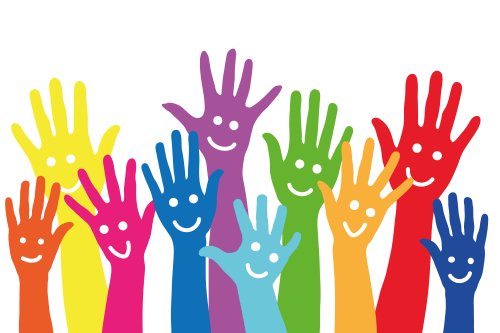 PHẦN B. LUYỆN ĐỀ
3.Triển khai vấn đề nghị luận thành các luận điểm
a. Mở  bài
- Giới thiệu đôi nét về tác giả Nguyễn Tuân và tác phẩm “Người lái đò sông Đà”
MỞ BÀI
- Vấn đề nghị luận + trích đoạn: “Hùng vĩ của Sông Đà không phải chỉ có thác đá.… vút qua một quãng đường mượn cạp ra ngoài bờ vực”…
PHẦN B. LUYỆN ĐỀ
3.Triển khai vấn đề nghị luận thành các luận điểm
a. Thân bài
Luận điểm 1: Khái quát chung
THÂN BÀI
Luận điểm 2: Cảm nhận về vẻ đẹp hung bạo của dòng sông Đà.
Luận điểm 3: Cái “tôi” Nguyễn Tuân
Luận điểm 4: Đánh  giá chung
PHẦN B. LUYỆN ĐỀ
3.Triển khai vấn đề nghị luận thành các luận điểm
a. Thân bài
Hoàn cảnh sáng tác, xuất xứ…
Luận điểm 1
Khái quát chung
Vẻ đẹp hung bạo của sông Đà, cái “tôi” Nguyễn Tuân…
Luận điểm 2: Cảm nhận về vẻ đẹp hung bạo, dữ dằn sông Đà
Đoạn trích miêu tả vẻ đẹp hung bạo, dữ dằn của Sông Đà 
- Vách đá hùng vĩ: 
+ Vách đá cao, hẹp “đá bờ sông dựng vách thành”, những bức thành vách đá cao chẹt chặt lấy lòng sông hẹp, “Mặt sông chỗ ấy chỉ lúc đúng ngọ mới có mặt trời”; “Con hổ con nai có thể vọt qua sông, và chỉ cần nhẹ tay thôi cũng có thể ném hòn đá từ bờ bên này qua bên kia vách”; “Ngồi trong khoang đò qua quãng ấy, đang mùa hè cũng thấy lạnh, cảm thấy mình như đứng ở hè một cái ngõ mà ngóng vọng lên một cái khung cửa sổ nào trên cái tầng nhà thứ mấy nào vừa tắt phụt đèn điện”…
Luận điểm 2: Cảm nhận về vẻ đẹp hung bạo, dữ dằn sông Đà
Đoạn trích miêu tả vẻ đẹp hung bạo, dữ dằn của Sông Đà 
- Vách đá hùng vĩ:
So sánh vừa chính xác, tinh tế, vừa bất ngờ và lạ lùng. Cảm giác như Nguyễn Tuân luôn lục lọi đến tận kiệt cùng cái kho ấn tượng ăm ắp này để tìm cho được một cách nói có thể làm kinh động hồn trí con người.
Luận điểm 2: Cảm nhận về vẻ đẹp hung bạo, dữ dằn sông Đà
Đoạn trích miêu tả vẻ đẹp hung bạo, dữ dằn của Sông Đà 
- Mặt ghềnh dữ dội + gió trên sông Đà:
+ “Dài hàng cây số nước xô đá, đá xô sóng, sóng xô gió, cuồn cuộn luồng gió gùn ghè suốt năm”…
Bằng lối viết tài hoa, những câu văn diễn đạt theo kiểu móc xích, cấu trúc câu trùng điệp, gợi hình ảnh con sông Đà cuồng nộ, dữ dằn như lúc nào cũng muốn tiêu diệt con người.
Luận điểm 2: Cảm nhận về vẻ đẹp hung bạo, dữ dằn sông Đà
Đoạn trích miêu tả vẻ đẹp hung bạo, dữ dằn của Sông Đà 
- Những cái hút nước nguy hiểm:
+ Hút nước sâu: “nước ở đây thở và kêu như cửa cống cái bị sặc”, “chỗ giếng nước sâu ặc ặc lên” …
+ Hút nước cuồn cuộn: “những cái hút nước lôi tuột bè gỗ xuống hoặc hút những chiếc thuyền xuống rồi đánh chúng tan xác”…
Lối so sánh độc đáo khiến con sông Đà không khác gì loài thủy quái với những tiếng kêu ghê rợn như muốn khủng bố tinh thần và uy hiếp con người.
Luận điểm 2: Cảm nhận về vẻ đẹp hung bạo, dữ dằn sông Đà
Đoạn trích miêu tả vẻ đẹp hung bạo, dữ dằn của Sông Đà 
- Nghệ thuật xây dựng hình tượng Sông Đà:
+ Thể tuỳ bút tự do, phóng túng
+ Phối hợp nhiều phương thức biểu đạt: kể, tả ...
+ So sánh, liên tưởng, tưởng tượng bất ngờ, độc đáo, thú vị ....
Luận điểm 3: Cái tôi Nguyễn Tuân
Là nhà văn có phong cách nghệ thuật đặc sắc, văn chương Nguyễn Tuân hấp dẫn người đọc bởi “cái tôi” độc đáo, sự tài hoa, uyên bác, giác quan sắc nhọn, tinh tế, nghệ thuật sử dụng ngôn từ điêu luyện, giàu hình ảnh, cảm xúc. 
Sức hấp dẫn của ngòi bút Nguyễn Tuân trong bài tuỳ bút Người lái đò Sông Đà là ở sự độc đáo, sự giàu có về chữ nghĩa, sự công phu trong quan sát và lựa chọn ngôn từ,… Tất cả đều mang đậm chất Nguyễn Tuân.
Cái tôi Nguyễn Tuân yêu thiên nhiên, khát khao hoà nhập với cuộc đời.
Luận điểm 3: Cái tôi Nguyễn Tuân
“Cái tôi” tài hoa thể hiện ở những rung động, say mê của nhà văn trước vẻ đẹp hùng vĩ và mĩ lệ của thiên nhiên đất nước; ở sự phát hiện và ngợi ca phẩm chất tài hoa nghệ sĩ của những con người lao động; ở những trang văn đẹp như thơ, như nhạc, như hoạ.
“Cái tôi” uyên bác thể hiện ở cách nhìn và sự khám phá hiện thực có chiều sâu; ở sự vận dụng kiến thức sách vở và các tri thức của đời sống một cách đa dạng, phong phú; ở sự giàu có về chữ nghĩa.
Luận điểm 3: Cái tôi Nguyễn Tuân
“Cái tôi” tài hoa và uyên bác chính là một cách thể hiện tình yêu quê hương đất nước, lòng yêu cái đẹp của người nghệ sĩ chân chính; đồng thời cũng cho thấy quan niệm của Nguyễn Tuân: viết văn là để khẳng định sự độc đáo của chính người cầm bút. Thể tuỳ bút, với đặc điểm của một lối văn “độc tấu” (chữ dùng của Nguyễn Tuân) đã phát huy tối đa hiệu quả của nó trong việc bộc lộ “cái tôi” trữ tình của nhà văn.
Luận điểm 4: Đánh giá chung
Nhân vật Sông Đà dưới ngòi bút sáng tạo của nhà văn lấp lánh hai nét tính cách: hung bạo và trữ tình. Lúc hung bạo, con sông “mang diện mạo và tâm địa của một thứ kẻ thù số một” của con người. Lúc trữ tình, dòng chảy ấy lại tràn đầy, sóng sánh chất thơ, là một công trình nghệ thuật tuyệt vời của tạo hóa, trở một “mĩ nhân” đầy gợi cảm và hấp dẫn. Qua đây tác giả cũng kín đáo thể hiện tình cảm yêu nước tha thiết và niềm say mê, tự hào với thiên nhiên của quê hương xứ sở mình.
PHẦN B. LUYỆN ĐỀ
3.Triển khai vấn đề nghị luận thành các luận điểm
c. Kết bài
Khái quát giá trị nội dung, nghệ thuật của đoạn trích và tác phẩm “Người lái đò sông Đà”. Tài năng của nhà văn Nguyễn Tuân
KẾT BÀI
Cảm nhận riêng của bản thân và bài học nhận thức về tình yêu quê hương, đất nước.
PHẦN B. LUYỆN ĐỀ
4. Chính tả, ngữ pháp
Đảm bảo chuẩn chính tả, ngữ pháp tiếng Việt

5. Sáng tạo
Thể hiện suy nghĩ sâu sắc về vấn đề cần nghị luận
Có cách diễn dạt mới mẻ.
PHẦN B. LUYỆN ĐỀ
ĐỀ 2:
Cho đoạn trích:
		“Con sông Đà tuôn dài tuôn dài 
… 
mỗi độ thu về...” 
(Trích Người lái đò Sông Đà - Nguyễn Tuân, Ngữ Văn 12, Tập 1, tr.191)
        Cảm nhận vẻ đẹp của sông Đà qua đoạn văn trên. Từ đó nhận xét những đặc sắc trong nghệ thuật miêu tả của nhà văn Nguyễn Tuân?
PHẦN B. LUYỆN ĐỀ
1. Đảm bảo cấu trúc bài văn nghị luận
Mở bài: nêu được vấn đề. 
Thân bài: triển khai được vấn đề. 
Kết bài: khái quát được vấn đề.
PHẦN B. LUYỆN ĐỀ
2. Xác định đúng vấn đề cần nghị luận
Vẻ đẹp trữ tình của sông Đà qua đoạn trích.
Những đặc sắc trong nghệ thuật miêu tả của nhà văn Nguyễn Tuân.
PHẦN B. LUYỆN ĐỀ
3.Triển khai vấn đề nghị luận thành các luận điểm
-Thí sinh có thể triển khai theo nhiều cách, nhưng cần vận dụng tốt các thao tác lập luận, kết hợp chặt chẽ giữa lí lẽ và dẫn chứng; đảm bảo các yêu cầu sau:
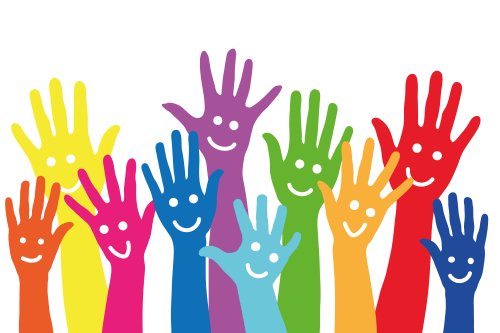 PHẦN B. LUYỆN ĐỀ
3.Triển khai vấn đề nghị luận thành các luận điểm
a. Mở  bài
- Giới thiệu đôi nét về tác giả Nguyễn Tuân và tác phẩm “Người lái đò sông Đà”
MỞ BÀI
- Vấn đề nghị luận + trích đoạn: “Con sông Đà tuôn dài tuôn dài … mỗi độ thu về...”
PHẦN B. LUYỆN ĐỀ
3.Triển khai vấn đề nghị luận thành các luận điểm
a. Thân bài
Luận điểm 1: Khái quát chung
THÂN BÀI
Luận điểm 2: Cảm nhận về vẻ đẹp trữ tình của sông Đà.
Luận điểm 3: Cái “tôi” Nguyễn Tuân
Luận điểm 4: Đánh  giá chung
PHẦN B. LUYỆN ĐỀ
3.Triển khai vấn đề nghị luận thành các luận điểm
a. Thân bài
Hoàn cảnh sáng tác, xuất xứ…
Luận điểm 1
Khái quát chung
Vẻ đẹp trữ tình của sông Đà, đặc sắc trong nghệ thuật miêu tả của nhà văn Nguyễn Tuân…
Luận điểm 2: Cảm nhận về vẻ đẹp trữ tình của sông Đà
Tác giả đã phát huy cao độ trí tưởng tượng phong phú cùng với những liên tưởng bất ngờ mà thú vị để tái hiện hình ảnh Sông Đà:
Từ trên cao nhìn xuống, dòng chảy uốn lượn của con sông như mái tóc của người thiếu nữ “con sông Đà tuôn dài tuôn dài như một áng tóc trữ tình, đầu tóc chân tóc ẩn hiện trong mây trời Tây Bắc bung nở hoa ban hoa gạo tháng hai và cuồn cuộn mù khói núi Mèo đốt nương xuân”.
Luận điểm 2: Cảm nhận về vẻ đẹp trữ tình của sông Đà
Vừa mới đây thôi sông Đà còn là nơi hội tụ của những dữ dằn, hung bạo; vậy mà trong chốc lát “sóng nước đã xèo xèo tan trong trí nhớ” để hiện hình trước mắt người đọc trong một dáng vẻ hoàn toàn khác lạ.
Mái tóc tuôn tài tuôn dài tưởng chừng như bất tận, nó trập trùng ẩn hiện giữa mây trời Tây Bắc, nó bồng bềnh uốn lượn quanh co thướt tha duyên dáng… Mái tóc ấy như đang ôm lấy dáng hình thanh tân, trẻ trung, gợi cảm, đầy sức sống của người thiếu nữ Tây Bắc.
Luận điểm 2: Cảm nhận về vẻ đẹp trữ tình của sông Đà
Màu trắng tinh khiết của hoa ban, màu đỏ rực rỡ của hoa gạo điểm vào suối tóc ấy khiến nó thêm phần kiều diễm làm say lòng người. Tác giả dùng lối đảo trật tự câu “bung nở hoa ban hoa gạo tháng hai” để nhấn mạnh thêm sức sống tràn căng của thiên nhiên Tây Bắc vào thời điểm giữa mùa xuân, tô điểm thêm cho vẻ đẹp của suối tóc Sông Đà.
Hình ảnh “cuồn cuộn mù khói núi Mèo đốt nương xuân” đã tạo nên cái sương khói hư ảo như ẩn giấu đi gương mặt đẹp bí ẩn của người thiếu nữ càng làm tăng thêm sức hấp dẫn…
Luận điểm 2: Cảm nhận về vẻ đẹp trữ tình của sông Đà
Nhìn ngắm sông Đà từ nhiều thời gian khác nhau, tác giả đã phát hiện ra những sắc màu tươi đẹp và đa dạng của dòng sông. Màu nước biến đổi theo mùa, mỗi mùa có vẻ đẹp riêng trong cách so sánh rất cụ thể:
Mùa xuân, nước sông Đà xanh màu “xanh ngọc bích”, tươi sáng, trong trẻo, lấp lánh, khác với màu xanh canh hến của nước sông Gâm, sông Lô.
Mùa thu, nước sông Đà lại “lừ lừ chín đỏ”, như da mặt một người bầm đi vì rượu bữa, như màu đỏ giận dữ ở một người bất mãn, bực bội. Dường như nhà văn không phải đang miêu tả một dòng sông mà miêu tả diện mạo một con người trong sự biến thiên của cuộc đời.
Luận điểm 2: Cảm nhận về vẻ đẹp trữ tình của sông Đà
Sắc nước tuy biến ảo linh hoạt theo mùa, nhưng đều là thứ màu sắc gợi cảm, đầy ấn tượng.
 Sông Đà mang gương mặt, dáng vóc và nhan sắc của một mĩ nhân, có sức gợi cảm, cuốn hút đến vô cùng.
Luận điểm 3: Nhận xét những đặc sắc trong nghệ thuật miêu tả của nhà văn Nguyễn Tuân
Đoạn trích đã cho thấy công phu lao động nghệ thuật nghiêm túc, khó nhọc của nhà văn. Nguyễn Tuân đã phải dành nhiều tâm huyết và công sức để làm hiện lên những vẻ đẹp và sắc thái khác nhau của thiên nhiên Tây Bắc.
Nhà văn đã huy động tối đa các giác quan thị giác, xúc giác, thính giác và vận dụng tri thức của nhiều lĩnh vực để tái hiện hình ảnh sông Đà gây ấn tượng mạnh mẽ với người đọc.
Nhà văn cũng đã thể hiện tài năng điêu luyện của một người nghệ sĩ ngôn từ trong việc tái tạo những kì công của tạo hóa.
Luận điểm 4: Đánh giá chung
Nhân vật Sông Đà dưới ngòi bút sáng tạo của nhà văn lấp lánh hai nét tính cách: hung bạo và trữ tình. Lúc hung bạo, con sông “mang diện mạo và tâm địa của một thứ kẻ thù số một” của con người. Lúc trữ tình, dòng chảy ấy lại tràn đầy, sóng sánh chất thơ, là một công trình nghệ thuật tuyệt vời của tạo hóa, trở một “mĩ nhân” đầy gợi cảm và hấp dẫn. Qua đây tác giả cũng kín đáo thể hiện tình cảm yêu nước tha thiết và niềm say mê, tự hào với thiên nhiên của quê hương xứ sở mình.
PHẦN B. LUYỆN ĐỀ
3.Triển khai vấn đề nghị luận thành các luận điểm
c. Kết bài
Khái quát giá trị nội dung, nghệ thuật của đoạn trích và tác phẩm “Người lái đò sông Đà”. Tài năng của nhà văn Nguyễn Tuân
KẾT BÀI
Cảm nhận riêng của bản thân
PHẦN B. LUYỆN ĐỀ
4. Chính tả, ngữ pháp
Đảm bảo chuẩn chính tả, ngữ pháp tiếng Việt

5. Sáng tạo
Thể hiện suy nghĩ sâu sắc về vấn đề cần nghị luận
Có cách diễn dạt mới mẻ.
PHẦN B. LUYỆN ĐỀ
ĐỀ 3:
Cho đoạn trích:
“Mặt sông trong tích tắc lòa sáng lên
… 
Họ nghĩ thế, lúc ngững chèo.” 
(Trích Người lái đò Sông Đà - Nguyễn Tuân, Ngữ Văn 12, Tập 1)
        Cảm nhận của anh/ chị về vẻ đẹp của người lái đò qua đoạn văn trên. Từ đó nhận xét nét đặc sắc trong nghệ thuật xây dựng nhân vật của nhà văn Nguyễn Tuân.
PHẦN B. LUYỆN ĐỀ
1. Đảm bảo cấu trúc bài văn nghị luận
Mở bài: nêu được vấn đề. 
Thân bài: triển khai được vấn đề. 
Kết bài khái quát được vấn đề.
PHẦN B. LUYỆN ĐỀ
2. Xác định đúng vấn đề cần nghị luận
Hình tượng nhân vật ông lái đò.
Những đặc sắc trong nghệ thuật xây dựng hình tượng nhân vật của nhà văn Nguyễn Tuân.
PHẦN B. LUYỆN ĐỀ
3.Triển khai vấn đề nghị luận thành các luận điểm
Thí sinh có thể triển khai theo nhiều cách, nhưng cần vận dụng tốt các thao tác lập luận, kết hợp chặt chẽ giữa lí lẽ và dẫn chứng; đảm bảo các yêu cầu sau:
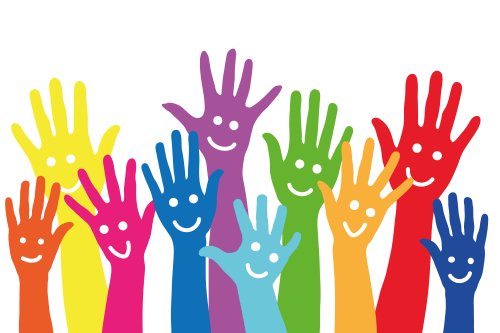 PHẦN B. LUYỆN ĐỀ
3.Triển khai vấn đề nghị luận thành các luận điểm
a. Mở  bài
- Giới thiệu đôi nét về tác giả Nguyễn Tuân và tác phẩm “Người lái đò sông Đà”
MỞ BÀI
- Vấn đề nghị luận + trích đoạn: “Con sông Đà tuôn dài tuôn dài … mỗi độ thu về...”
PHẦN B. LUYỆN ĐỀ
3.Triển khai vấn đề nghị luận thành các luận điểm
a. Thân bài
Luận điểm 1: Khái quát chung
THÂN BÀI
Luận điểm 2: Vẻ đẹp tài hoa, nghệ sĩ
Luận điểm 3: Vẻ đẹp trí dũng
Luận điểm 4: Đặc sắc trong nghệ thuật xây dựng nv
Luận điểm 5: Đánh giá chung
PHẦN B. LUYỆN ĐỀ
3.Triển khai vấn đề nghị luận thành các luận điểm
a. Thân bài
Hoàn cảnh sáng tác, xuất xứ…
Luận điểm 1
Khái quát chung
Hình tượng nhân vật ông lái đò (ngoại hình, tuổi  tác…), đặc sắc trong nghệ thuật xây dựng nhân vật của nhà văn Nguyễn Tuân…
Luận điểm 2: Vẻ đẹp tài hoa, nghệ sĩ
Ông lái đò được đặt trong tình huống thử thách đặc biệt: chiến đấu với thác dữ sông Đà, vượt qua ba trùng vi thạch trận bằng tài nghệ “tay lái ra hoa”:
Việc đưa con thuyền tìm đúng luồng nước đúng, vượt qua bao cạm bẫy của thạch trận sông Đà quả thực là một nghệ thuật cao cường từ một tay lái điêu luyện.
Luận điểm 2: Vẻ đẹp tài hoa, nghệ sĩ
Ông lái đò được đặt trong tình huống thử thách đặc biệt: chiến đấu với thác dữ sông Đà, vượt qua ba trùng vi thạch trận bằng tài nghệ “tay lái ra hoa”:
“Nắm chắc binh pháp của thần sông thần đá” và ung dung chủ động trong hình ảnh “ trên thác hiên ngang người lái đò sông Đà có tự do, vì người lái đò ấy đã nắm được cái quy luật tất yếu của dòng nước Sông Đà”.
Luận điểm 2: Vẻ đẹp tài hoa, nghệ sĩ
Sau cuộc vượt thác, ông đò ung dung trở về nhịp sống đời thường, tâm hồn bình dị, yêu mến gắn bó với quê hương trong hình ảnh: “Đêm ấy nhà đò đốt lửa trong hang đá, nướng ống cơm lam, toàn bàn tán về cá anh vũ cá dầm xanh…”, nhớ tiếng gà gáy ấm áp nên ông lái đò cho buộc bu gà vào đuôi thuyền: “có tiếng gà gáy đem theo nó đỡ nhớ nương ruộng bản mường mình…” Đó cũng là bản chất của tâm hồn nghệ sĩ.
Luận điểm 3: Vẻ đẹp trí dũng ở hình ảnh ông lái đò
Một mình một thuyền, ông lái giao chiến với sóng thác dữ dội như một viên dũng tướng luôn bình tĩnh đối đầu với bao nguy hiểm: “hai tay giữ mái chèo khỏi bị hất lên khỏi sóng trận địa phóng thẳng vào mình…”, gan góc và bản lĩnh trước “sóng nước như thể quân liều mạng vào sát nách mà đá trái mà thúc gối vào bụng và hông thuyền…”, và “ ông lái đò cố nén vết thương…hai chân vẫn kẹp chặt lấy cuống lái…”, mặc dù “mặt méo bệch đi” vì những luồng sóng “đánh đòn âm, đánh đòn tỉa”, “nhưng trên cái thuyền sáu bơi chèo, vẫn nghe tiếng chỉ huy ngắn gọn tỉnh táo của người cầm lái”…
Đối mặt với thác dữ sông Đà, ông đò có một lòng dũng cảm vô song: “Cưỡi lên thác sông Đà, phải cưỡi đến cùng như là cưỡi hổ” …
Luận điểm 3: Vẻ đẹp trí dũng ở hình ảnh ông lái đò
Ông lái đò khôn ngoan vượt qua mọi cạm bẫy của thác ghềnh, đưa con thuyền vượt thác an toàn khi “những luồng tử đã bỏ hết lại sau thuyền”, còn lũ đá thì “thất vọng thua cái thuyền”… Cuộc đọ sức giữa con người với thiên nhiên thật ghê gớm, căng thẳng, đầy sáng tạo và con người đã chiến thắng.
Vẻ đẹp người lái đò Sông Đà là vẻ đẹp của người anh hùng lao động trong công cuộc dựng xây cuộc sống mới của đất nước.
Luận điểm 4: Đặc sắc trong nghệ thuật xây dựng hình tượng của Nguyễn Tuân
Người lái đò bình thường, vô danh nơi sóng nước hoang vu, khuất nẻo qua lăng kính nghệ sĩ của Nguyễn Tuân là một nghệ sĩ tài hoa trong nghệ thuật vượt thác leo ghềnh.
Phát huy cao độ trí tưởng tượng phong phú, vận dụng những kiến thức của nhiều lĩnh vực để làm nổi bật hình ảnh người lái đò trí dũng, tài hoa…
Chủ nghĩa anh hùng cách mạng không chỉ có ở nơi địa đầu, tuyến lửa, mà còn có mặt ngay trong cuộc sống rất mực bình thường của những con người vô danh hằng ngày trong cuộc mưu sinh phải đương đầu với một thiên nhiên dữ dội, ghê gớm.
Luận điểm 4: Đặc sắc trong nghệ thuật xây dựng hình tượng của Nguyễn Tuân
Vẻ đẹp người lái đò chính là “chất vàng mười” mà Nguyễn Tuân đã khám phá được trong chuyến thực tế Tây Bắc và thể hiện thật độc đáo trong thiên tùy bút. Nhà văn đã tìm thấy chất tài hoa nghệ sĩ cũng như phẩm chất anh hùng ngay ở những con người làm những công việc bình thường trong cuộc sống.
Luận điểm 5: Đánh giá chung
Người lái đò không chỉ là anh hùng sông nước, một nghệ sĩ vượt thác mà còn là một người lao động bình dị giữa đời thường, những con người đã cống hiến thầm lặng mà cao cả. Những con người say mê với công việc, tình yêu với nghề nghiệp mà bất chấp hiểm nguy, vất vả. Nguyễn Tuân không gọi nhân vật với cái tên cụ thể, chỉ đơn giản là “ông lái đò”, tên gọi gắn liền với nghề nghiệp để khắc họa hình ảnh người lao động bình dị giống bao người khác. Sau bao gian khổ, khốc liệt dữ dội, ông cũng chỉ muốn trở về nhà, trở về với cuộc sống bình thường, thư thái và lạc quan. Một tâm hồn đẹp đẽ, bình dị mà cao quý, linh thiêng.
PHẦN B. LUYỆN ĐỀ
3.Triển khai vấn đề nghị luận thành các luận điểm
c. Kết bài
Khái quát giá trị nội dung, nghệ thuật của đoạn trích và tác phẩm “Người lái đò sông Đà”+ Tài năng của nhà văn Nguyễn Tuân.
KẾT BÀI
Cảm nhận riêng và bài học nhận thức của bản thân.
PHẦN B. LUYỆN ĐỀ
4. Chính tả, ngữ pháp
Đảm bảo chuẩn chính tả, ngữ pháp tiếng Việt

5. Sáng tạo
Thể hiện suy nghĩ sâu sắc về vấn đề cần nghị luận
Có cách diễn dạt mới mẻ.
Chúc các em ôn thi hiệu quả!
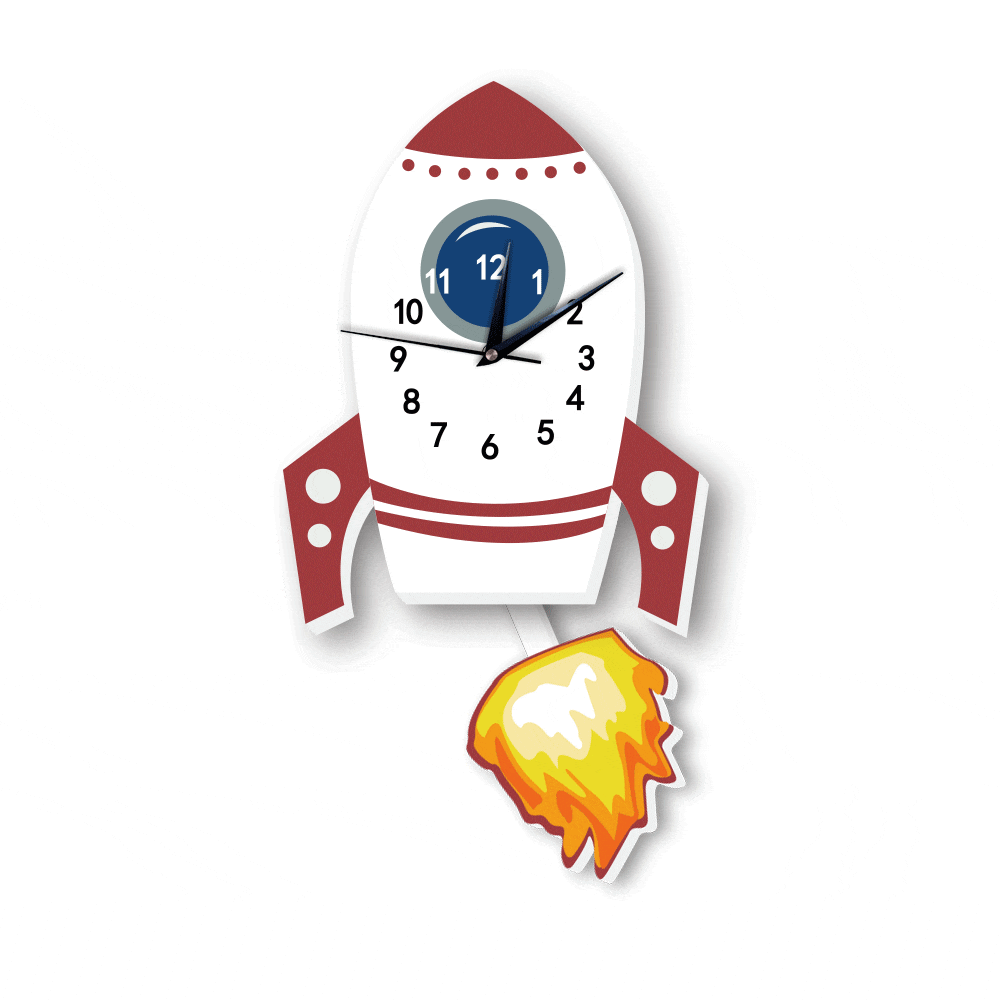